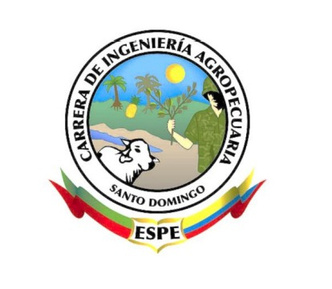 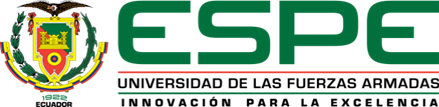 DEPARTAMENTO DE CIENCIAS DE LA VIDA Y AGRICULTURA
CARRERA DE INGENIERÍA AGROPECUARIA
 
TRABAJO DE TITULACIÓN PREVIO A LA OBTENCIÓN DEL TÍTULO DE INGENIERÍA AGROPECUARIA
Tema: “Evaluación de dosis y frecuencias de agroquímicos en cacao para mantener la sanidad de las mazorcas en la época seca”
AUTORES: AGUILAR RODRÍGUEZ OMAR DAVID
                   FARFÁN TUÁREZ YARITZA MICHELLE
DIRECTOR: ING. VACA PAZMIÑO, EDUARDO PATRICIO
SANTO DOMINGO
2022
INTRODUCCIÓN
Área Sembrada
Incremento en Exportaciones
Importancia del Control Fitosanitario
Control Químico
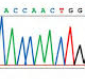 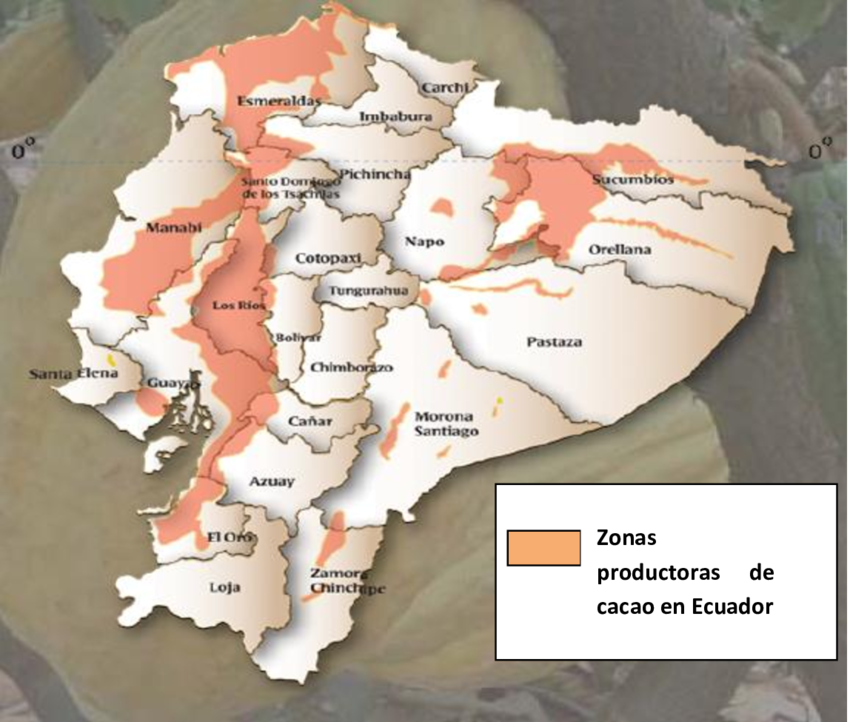 Investigaciones previas obtuvieron resultados de reducción de enfermedades usando Hidróxido de Cobre y Fosetil Aluminio.
Mitigar pérdidas que llegan hasta el 100% de pérdida total en cultivos sin manejo
353 000 toneladas en 2020, más de $900 millones. Tendencia de alza.
590 579 has de área cosechada, producción de 327 903 toneladas y un rendimiento de 0,60 t/ha.
01
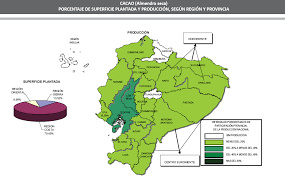 02
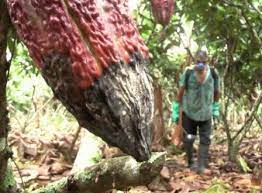 03
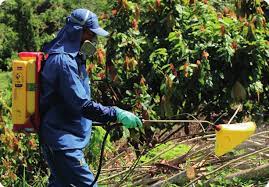 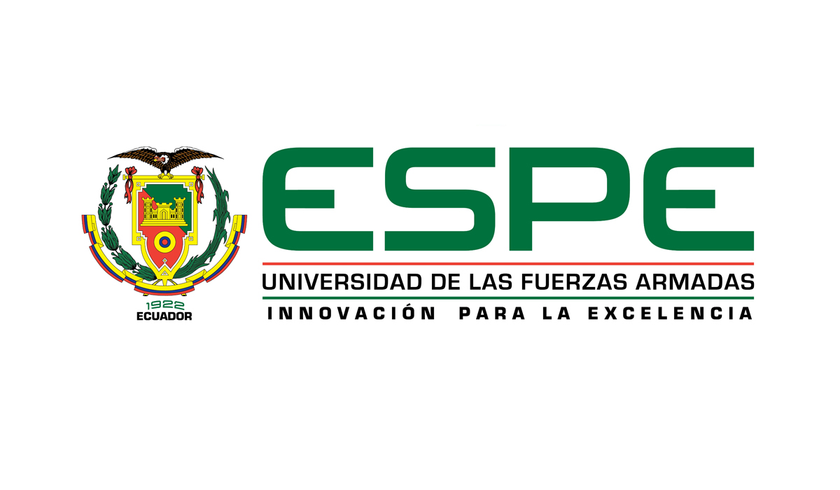 OBJETIVO GENERAL
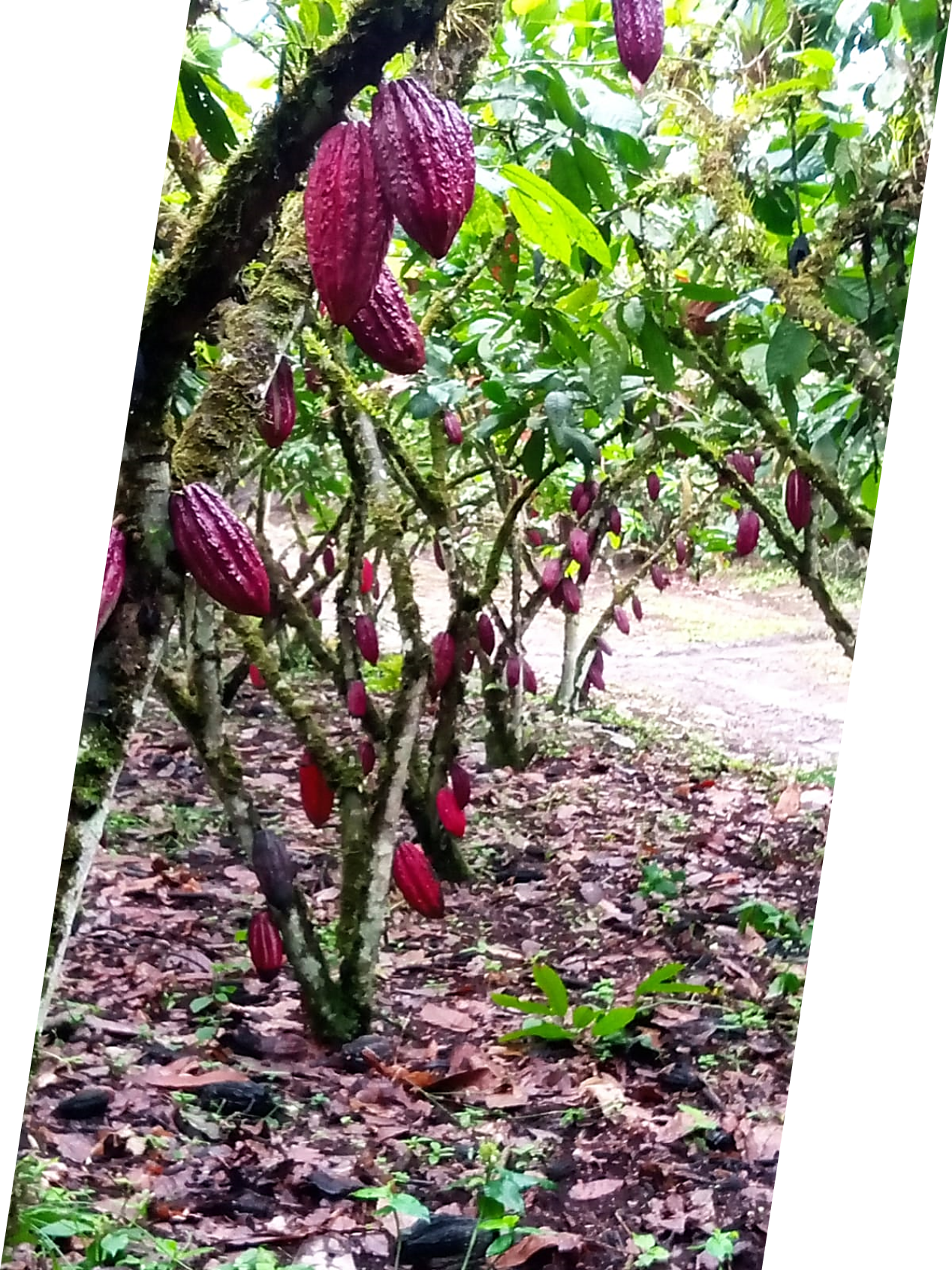 Evaluar diferentes dosis y frecuencias de agroquímicos en cacao para mantener la sanidad de mazorcas en la época seca.
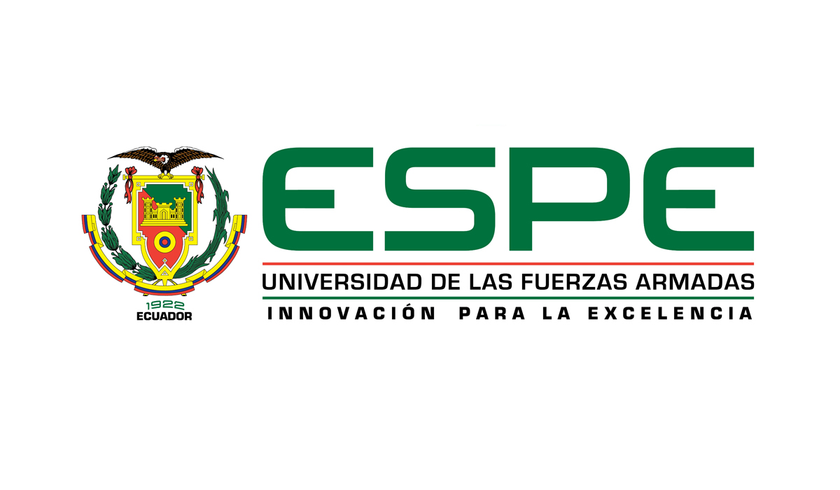 OBJETIVOS ESPECÍFICOS
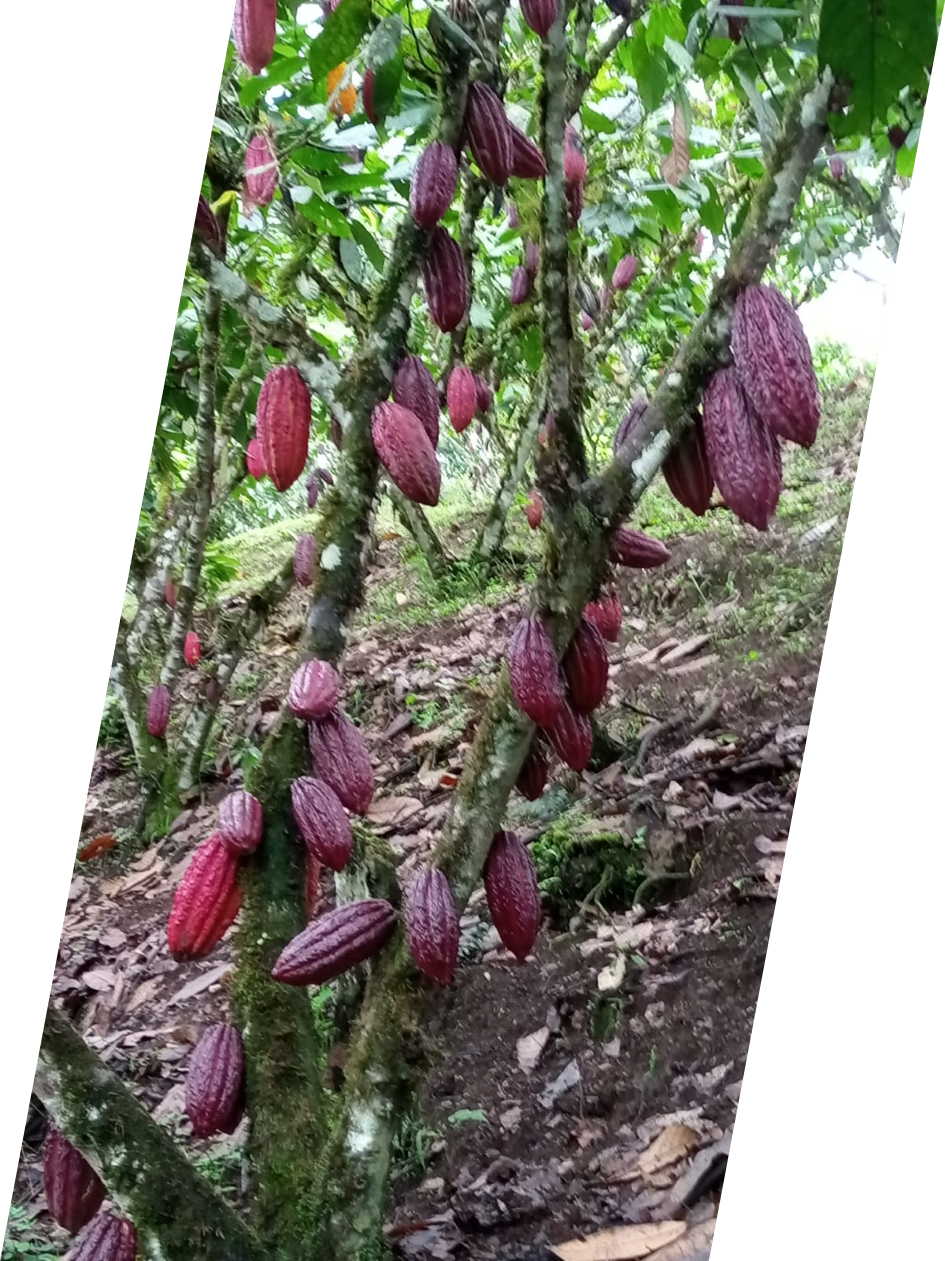 Determinar la efectividad de los agroquímicos vs frecuencias de aplicación para establecer un plan de manejo en el control de enfermedades vasculares.
01
02
Determinar la efectividad de los tratamientos aplicados mediante un análisis estadístico e interpretación de datos de campo.
03
Establecer la relación costo beneficio de los tratamientos aplicados.
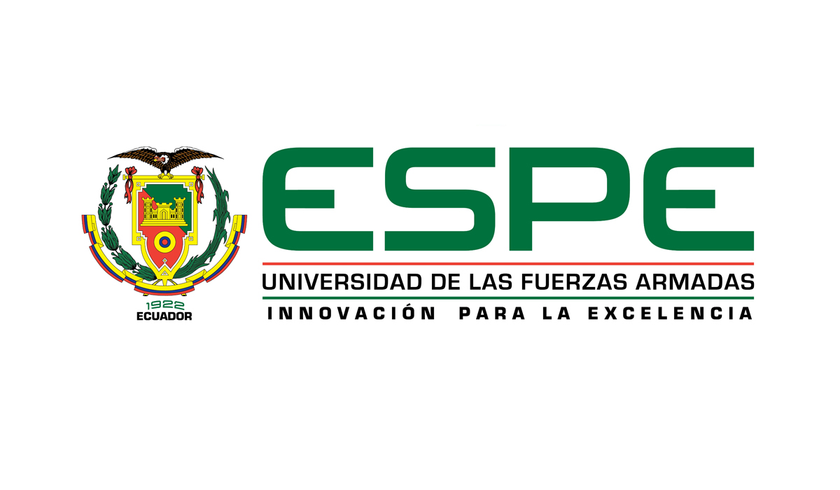 METODOLOGÍA
Ubicación Geográfica
Ubicación Política
01
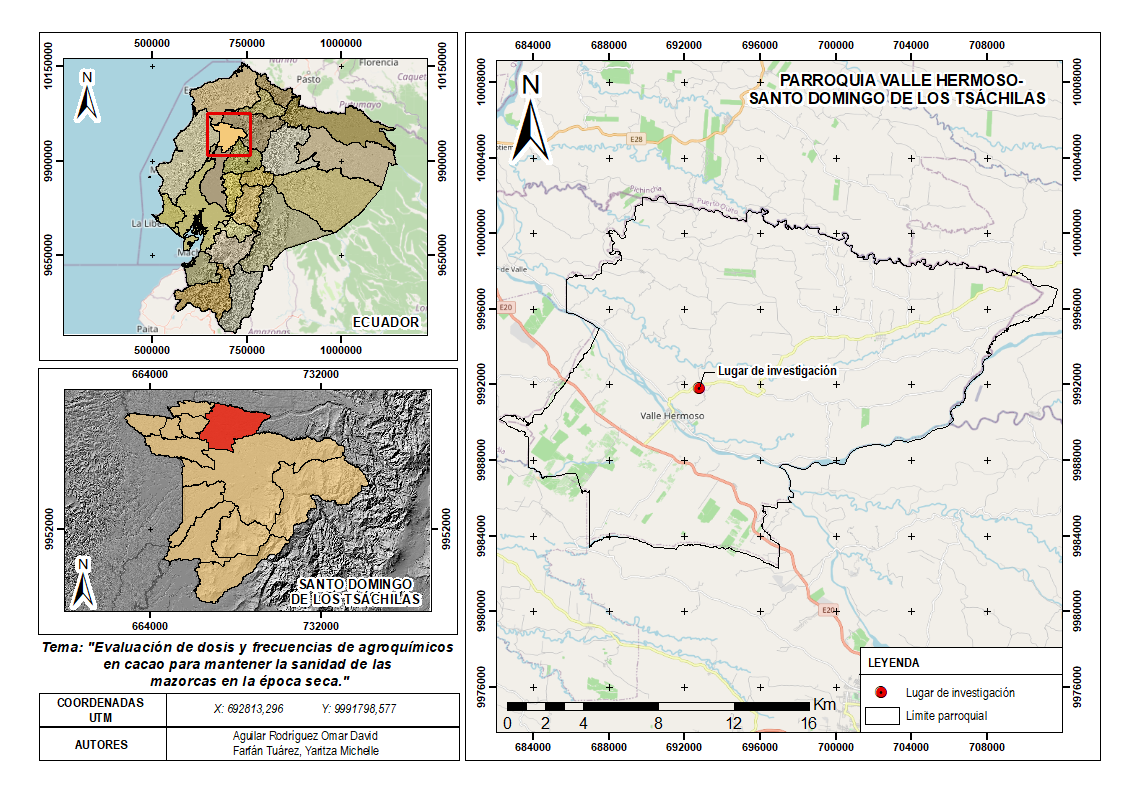 Provincia: Santo Domingo de los Tsáchilas
Cantón: Santo Domingo
Parroquia: Valle Hermoso
Sector: Recinto Cristóbal Colón km 6.
Ubicación Ecológica
Zona de vida: Bosque húmedo tropical (bh-T)
Altitud: 370 msnm
Temperatura: 24,8 °C
Precipitación: 3200 mm/año
Suelos: Limo arcilloso y arenoso
03
COORDENADAS: 00°04 ́ 58,3 ́ ́ mS y 79°14 ́ 34 ́ ́ mO.
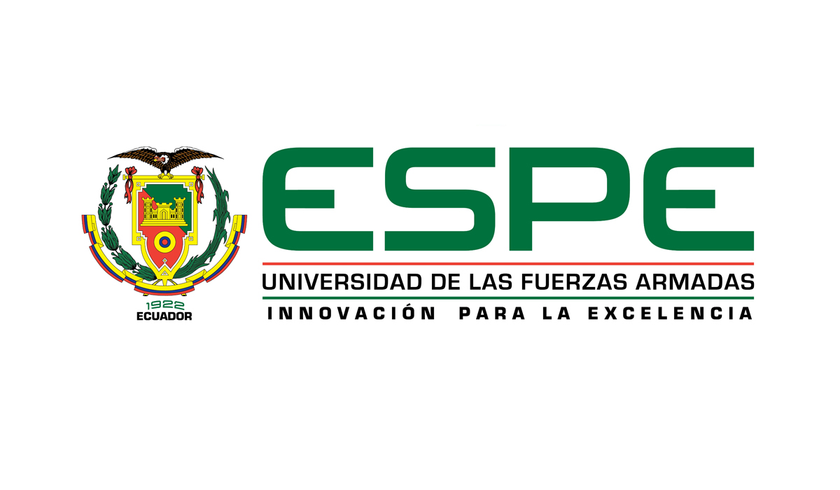 METODOLOGÍA
Características UE
Croquis del Ensayo
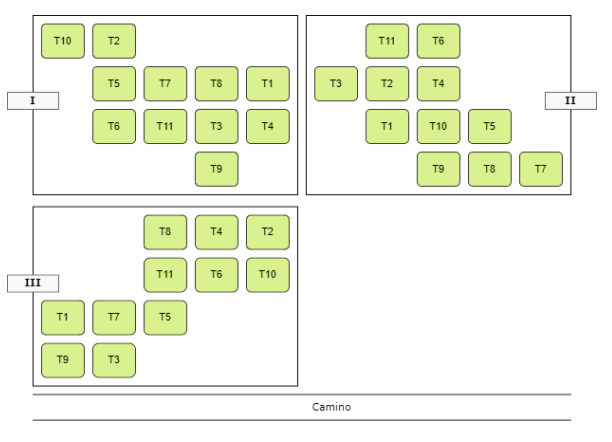 Distanciamiento del cultivo:			3,5 m x 3,5 m 
Número de unidades experimentales:		33
Área de la unidad experimental : 		28 m2
Área neta de la unidad experimental: 		12,25 m2
Largo :		 				14 m
Ancho:						14 m
Forma de la UE: 				Cuadrado
Área total del ensayo : 				924 m2
Área neta del ensayo: 				404,25 m2
Forma del ensayo:	 			Rectangular
Población total :	 			528 plantas
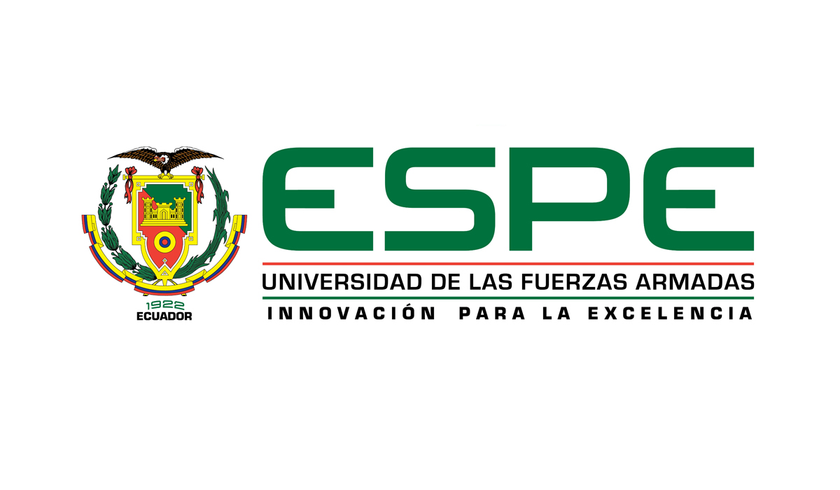 METODOLOGÍA
Unidades experimentales
Diseño experimental
Diseño experimental
Factores y niveles
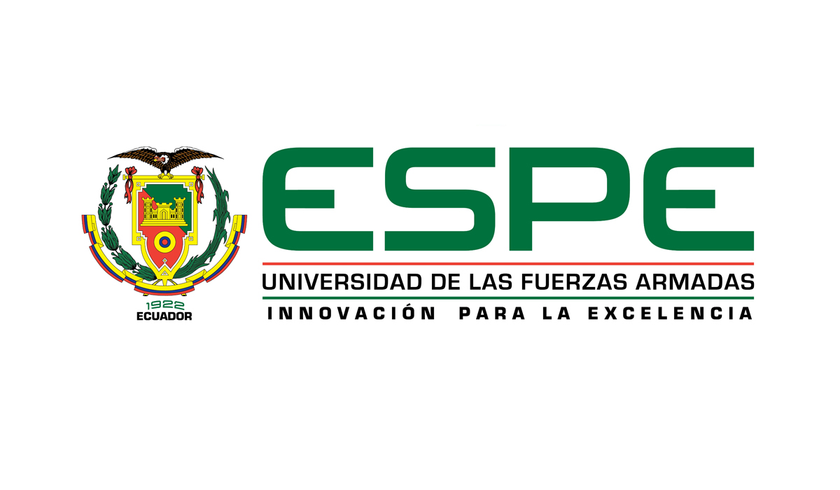 METODOLOGÍA
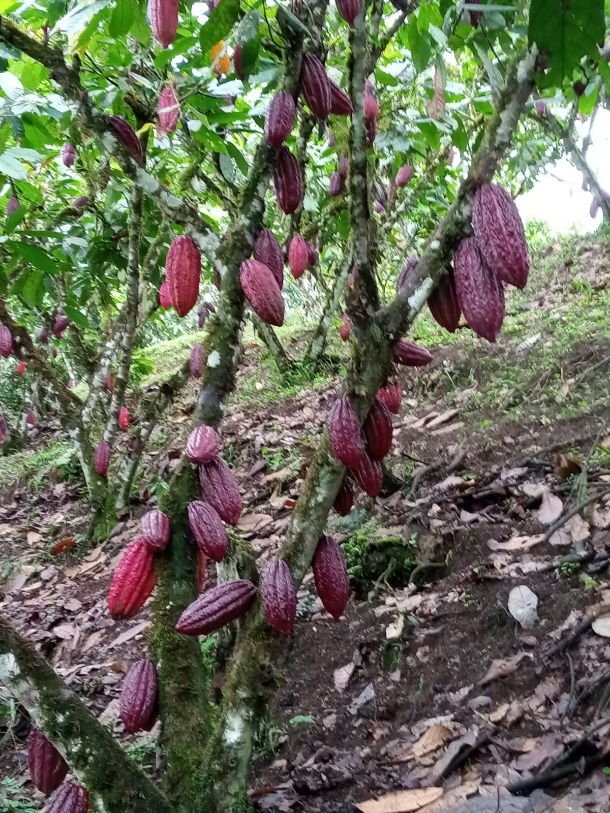 Diseño experimental
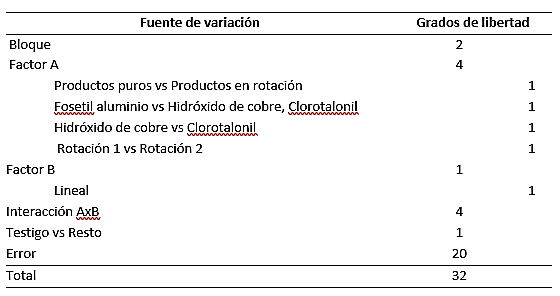 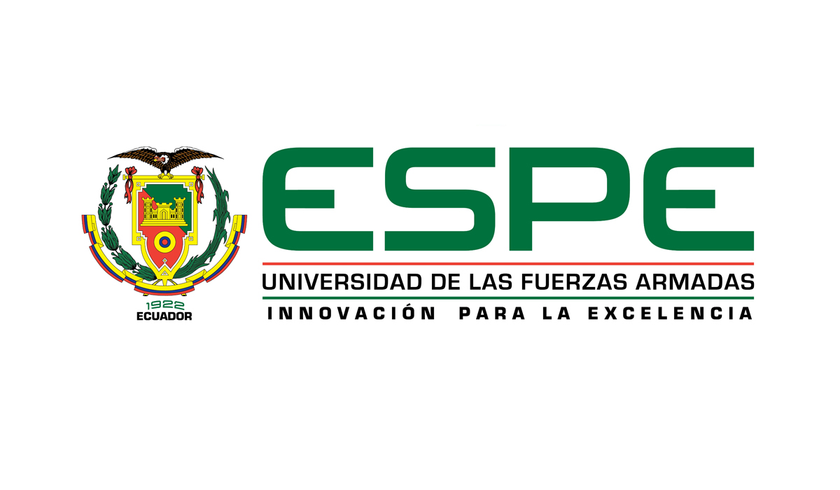 METODOLOGÍA
Variables medir
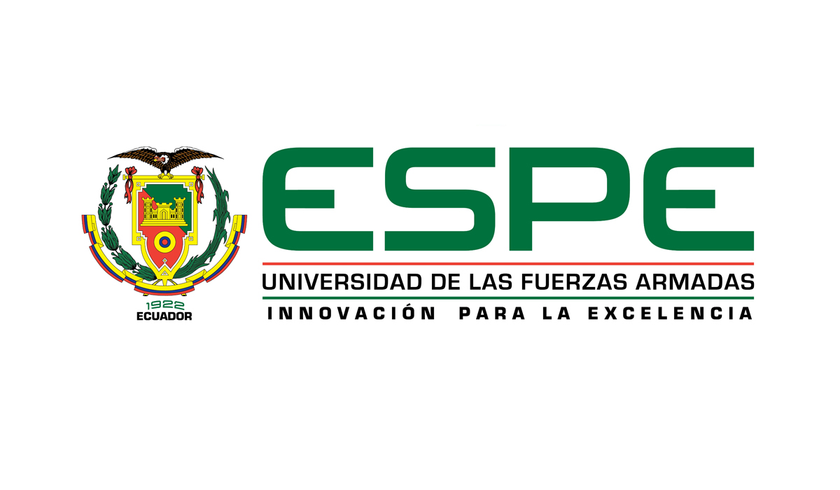 Métodos específicos de manejo del experimento
METODOLOGÍA
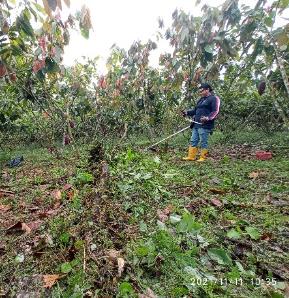 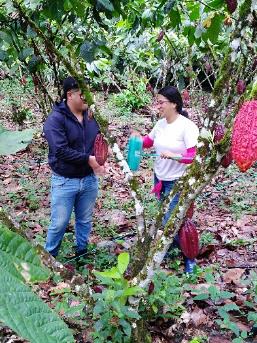 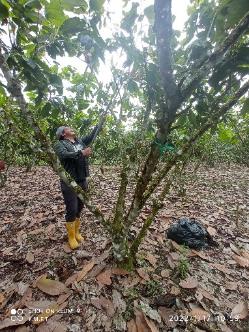 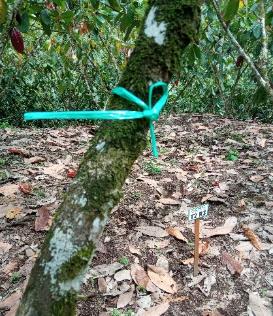 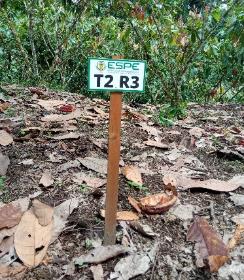 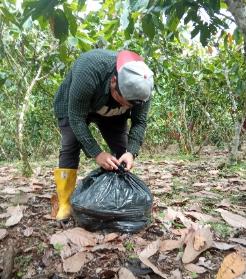 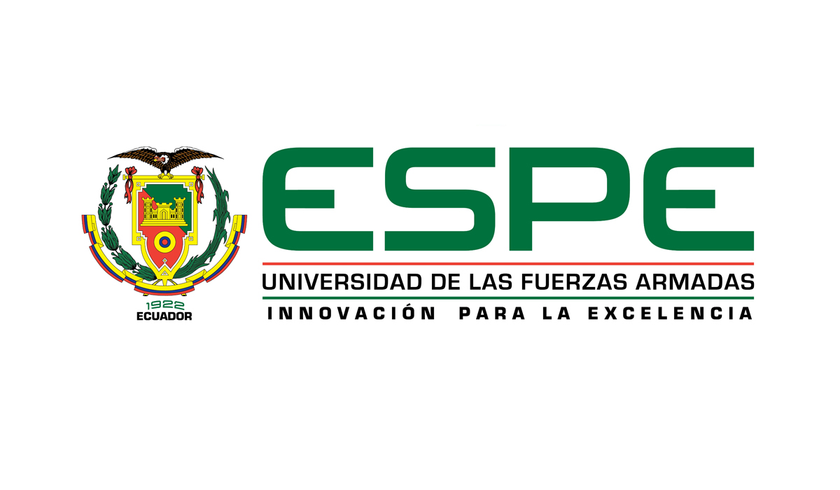 Métodos específicos de manejo del experimento
METODOLOGÍA
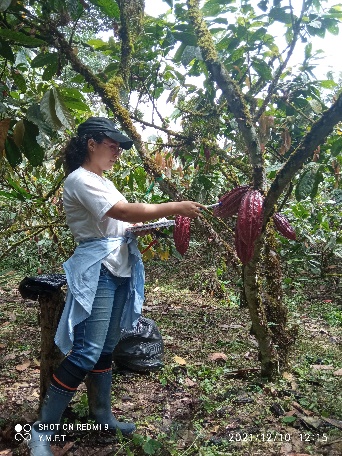 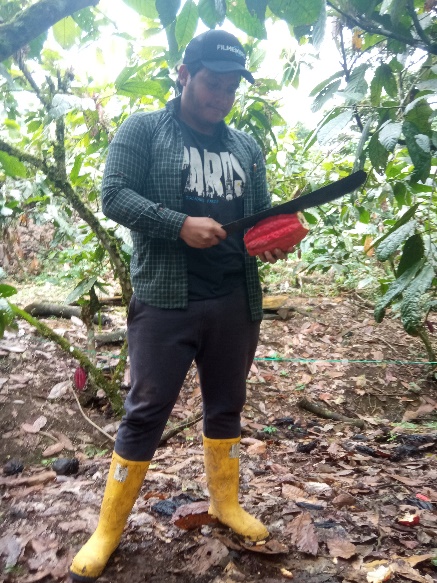 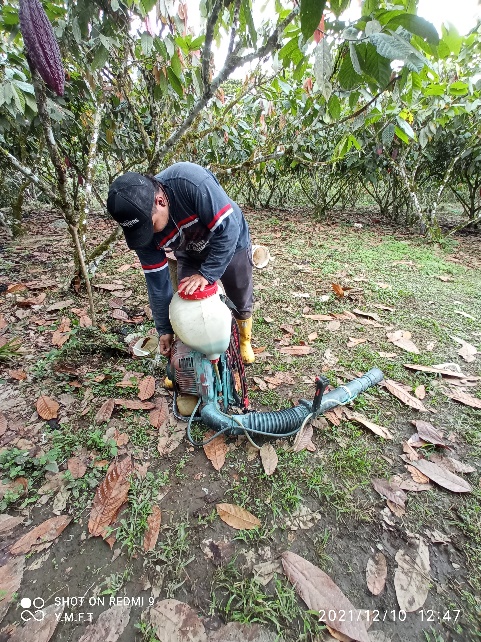 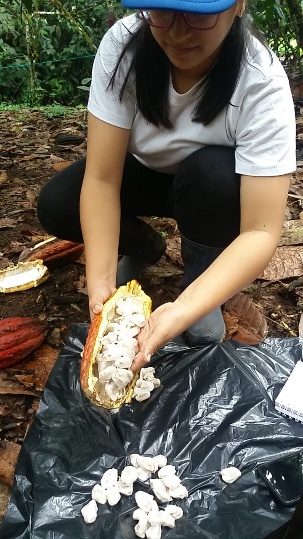 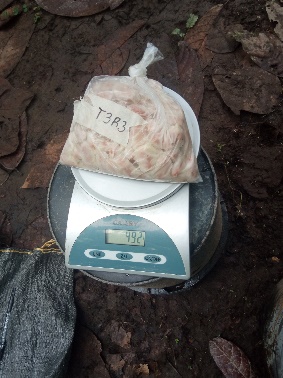 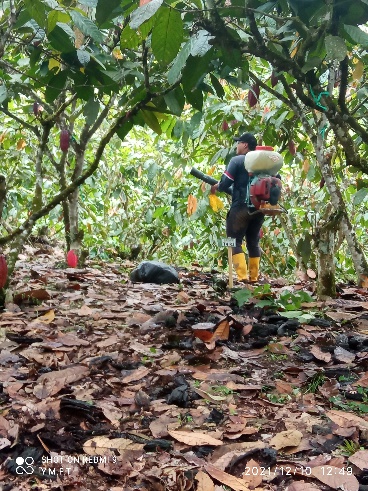 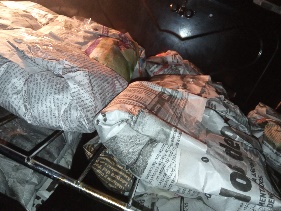 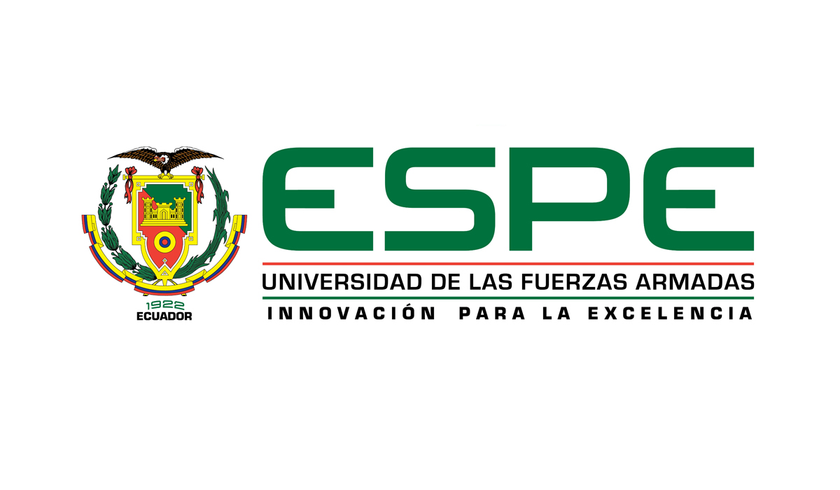 Resultados y Discusión
Mazorcas sanas
Prueba de significancia mazorcas sanas quinta toma de datos mediante la aplicación de distintas dosis y frecuencias de agroquímicos en cacao para mantener la sanidad de las mazorcas en la época seca, Santo Domingo, 2021.
Prueba de Significancia mazorcas sanas cuarta toma de datos mediante la aplicación de distintas dosis y frecuencias de agroquímicos en cacao para mantener la sanidad de las mazorcas en la época seca, Santo Domingo, 2021.
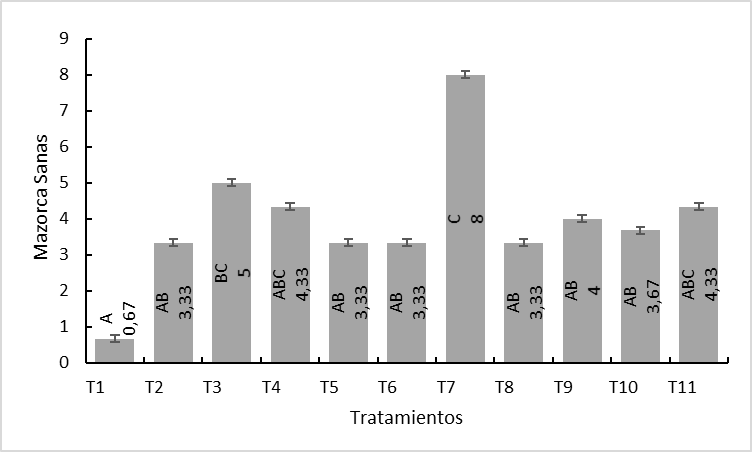 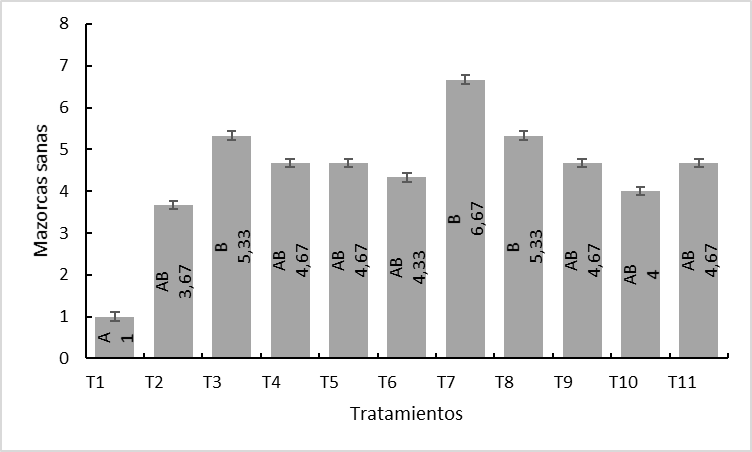 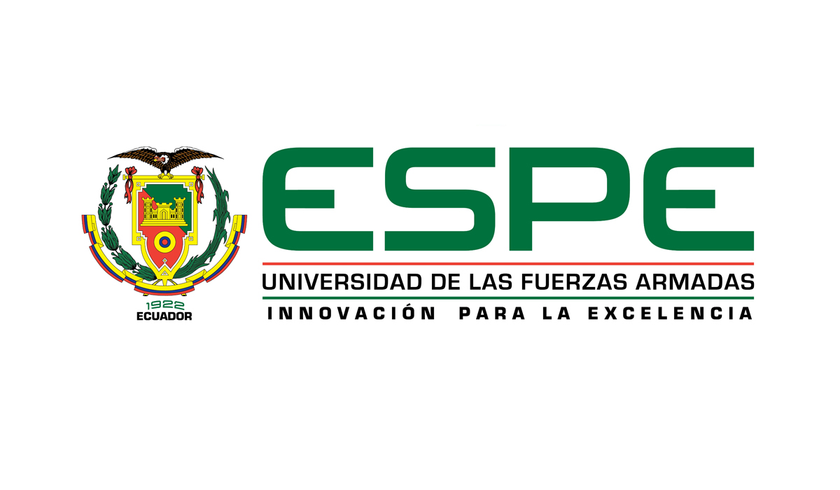 Resultados y Discusión
Incidencia de Monilla
Prueba de significancia Incidencia de moniliasis cuarta toma de datos mediante la aplicación de distintas dosis y frecuencias de agroquímicos en cacao para mantener la sanidad de las mazorcas en la época seca, Santo Domingo, 2021.
Prueba de significancia Incidencia de moniliasis quinta toma de datos mediante la aplicación de distintas dosis y frecuencias de agroquímicos en cacao para mantener la sanidad de las mazorcas en la época seca, Santo Domingo, 2021.
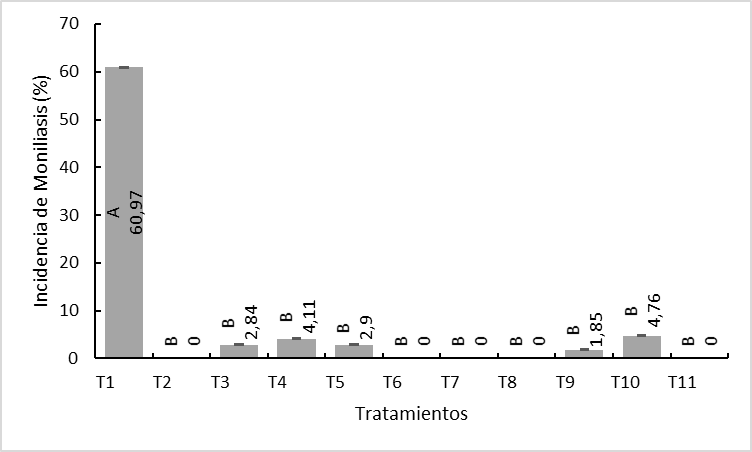 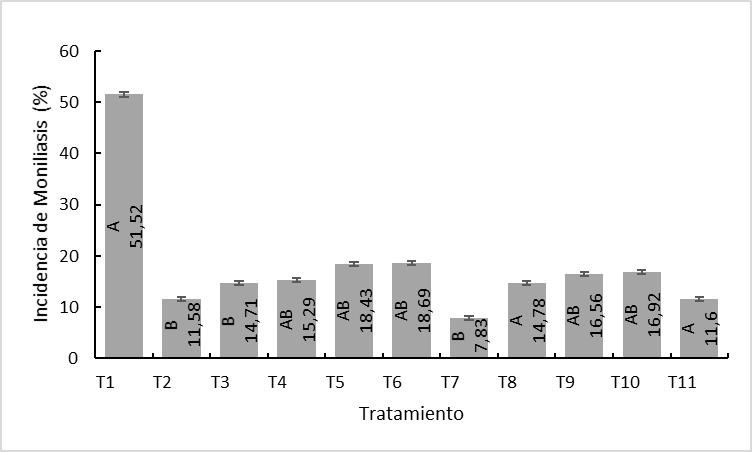 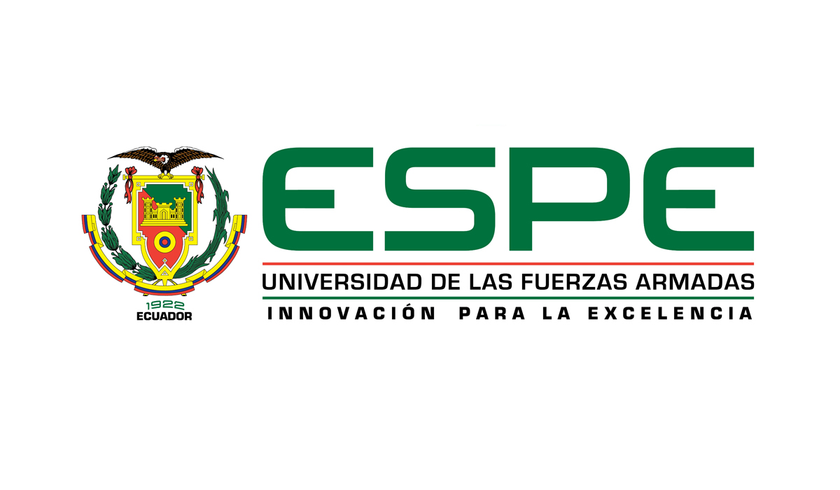 Resultados y Discusión
Incidencia de Mazorca negra
Prueba de significancia Incidencia de mazorca negra quinta toma de datos mediante la aplicación de distintas dosis y frecuencias de agroquímicos en cacao para mantener la sanidad de las mazorcas en la época seca, Santo Domingo, 2021.
Prueba de Significancia Incidencia de mazorca negra cuarta toma de datos mediante la aplicación de distintas dosis y frecuencias de agroquímicos en cacao para mantener la sanidad de las mazorcas en la época seca, Santo Domingo, 2021.
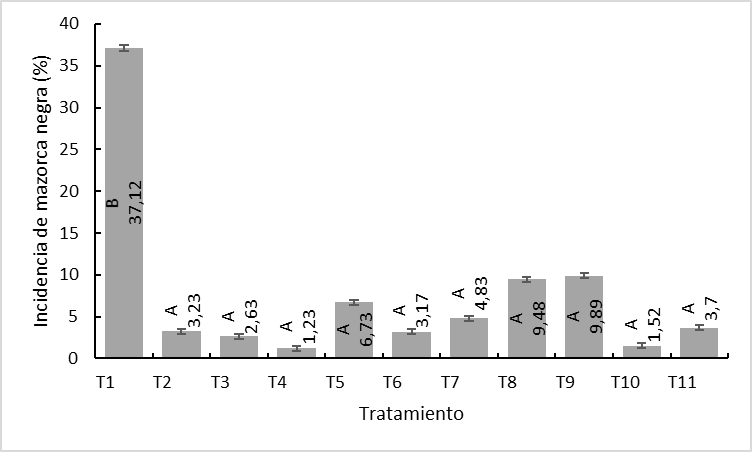 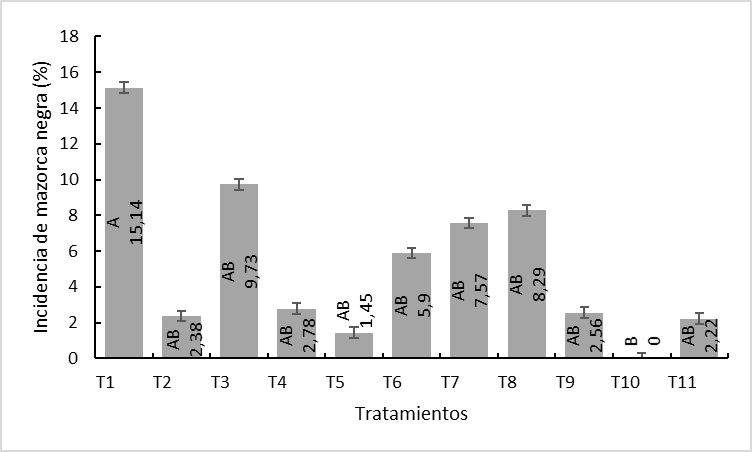 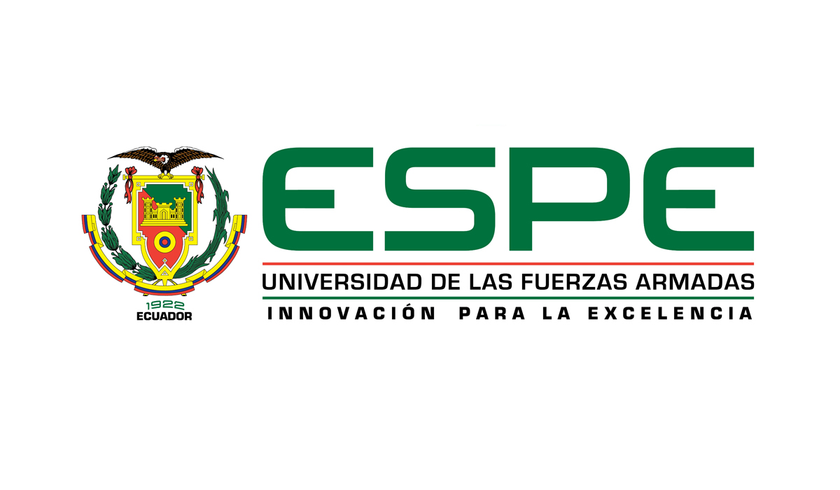 Resultados y Discusión
Índice de semilla
Descripción del índice de semilla, número de mazorcas por planta y número de almendras por mazorca.
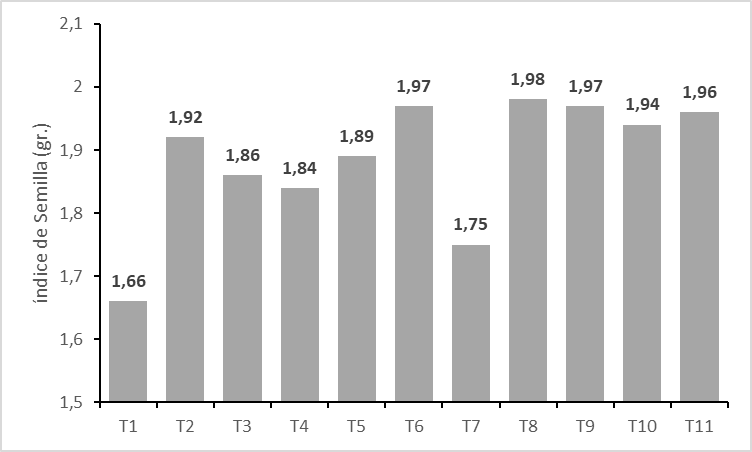 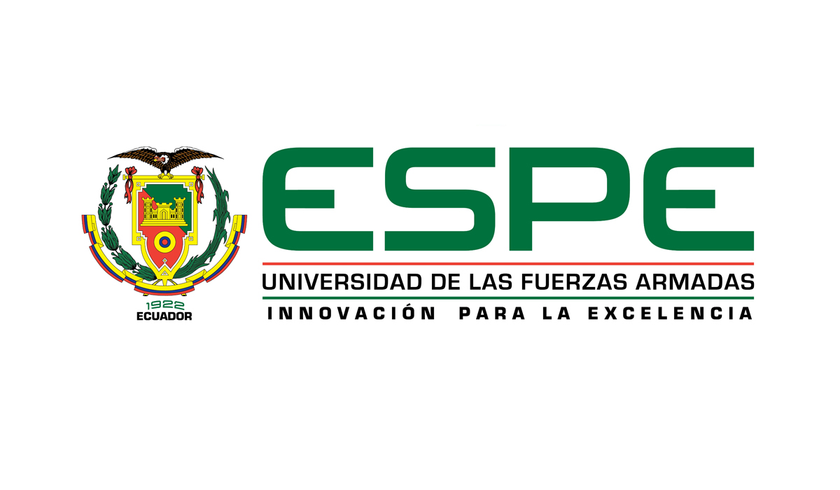 Resultados y Discusión
Relación Costo beneficio
Relación Costo Beneficio
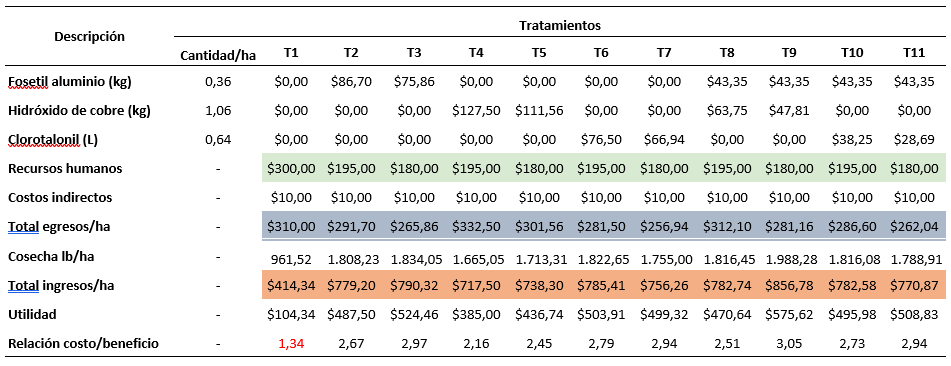 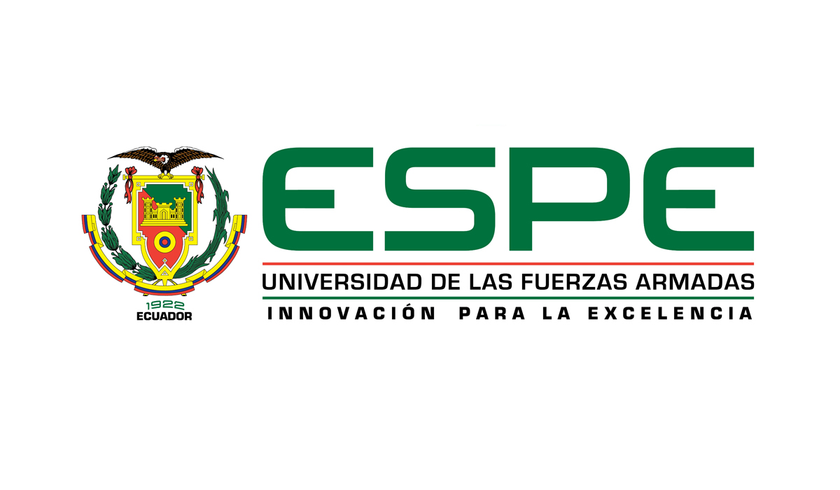 CONCLUSIONES
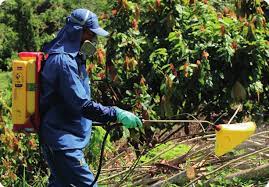 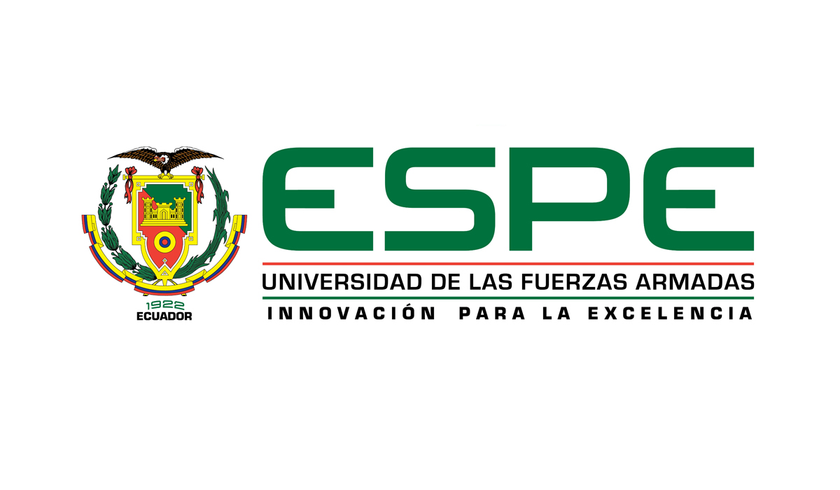 RECOMENDACIONES
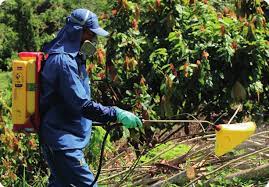 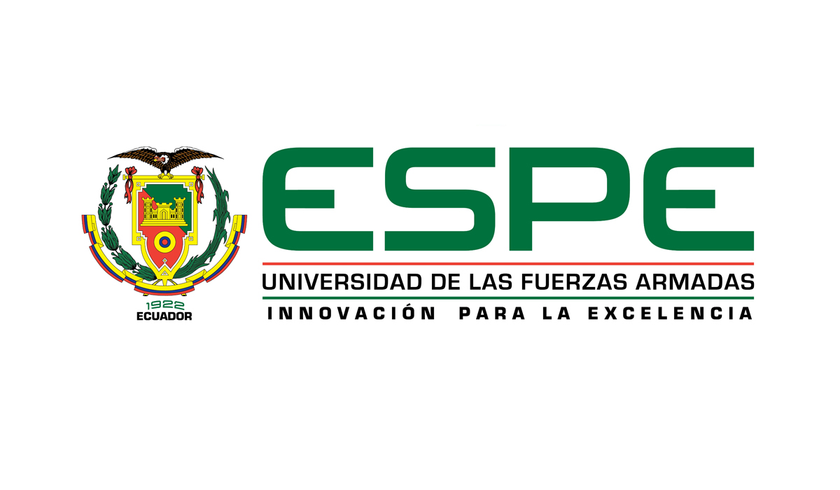 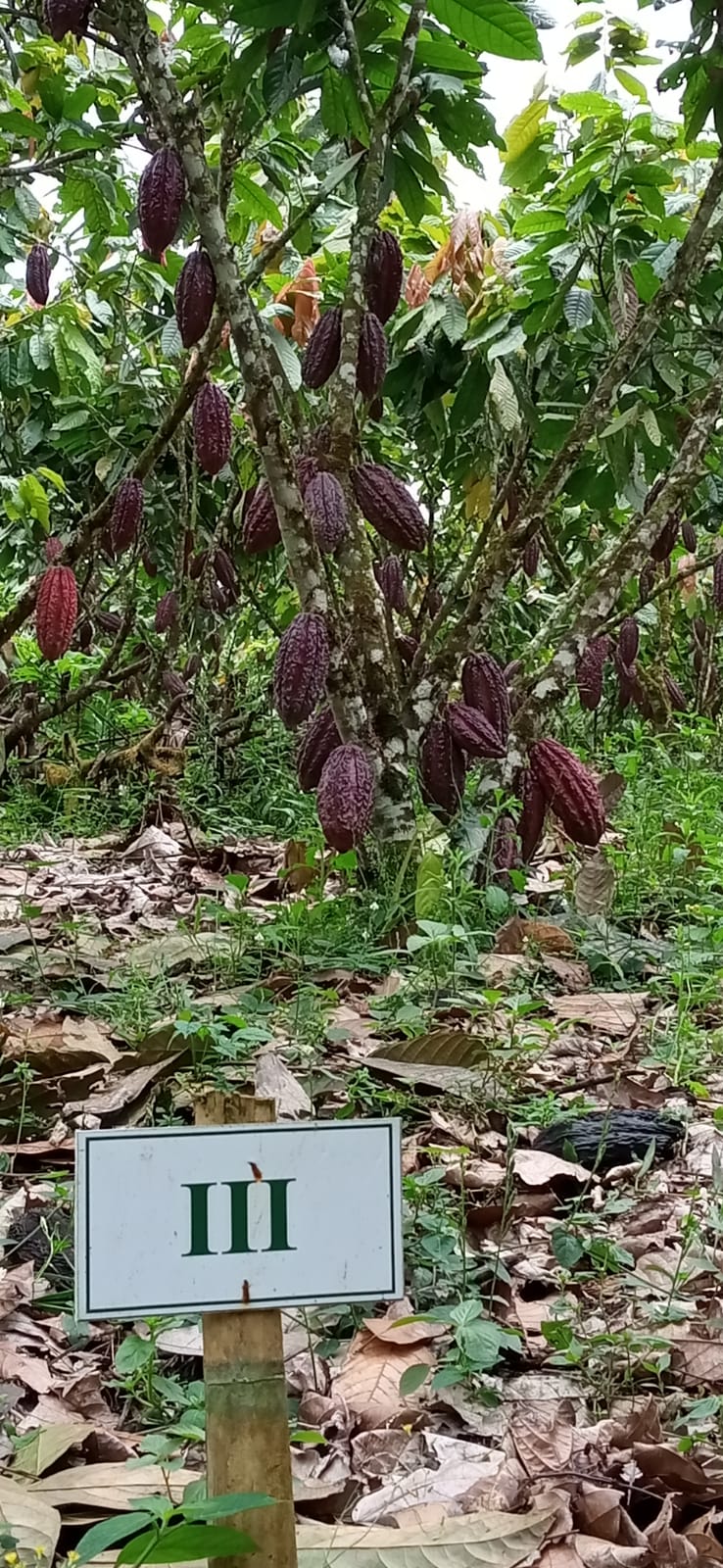 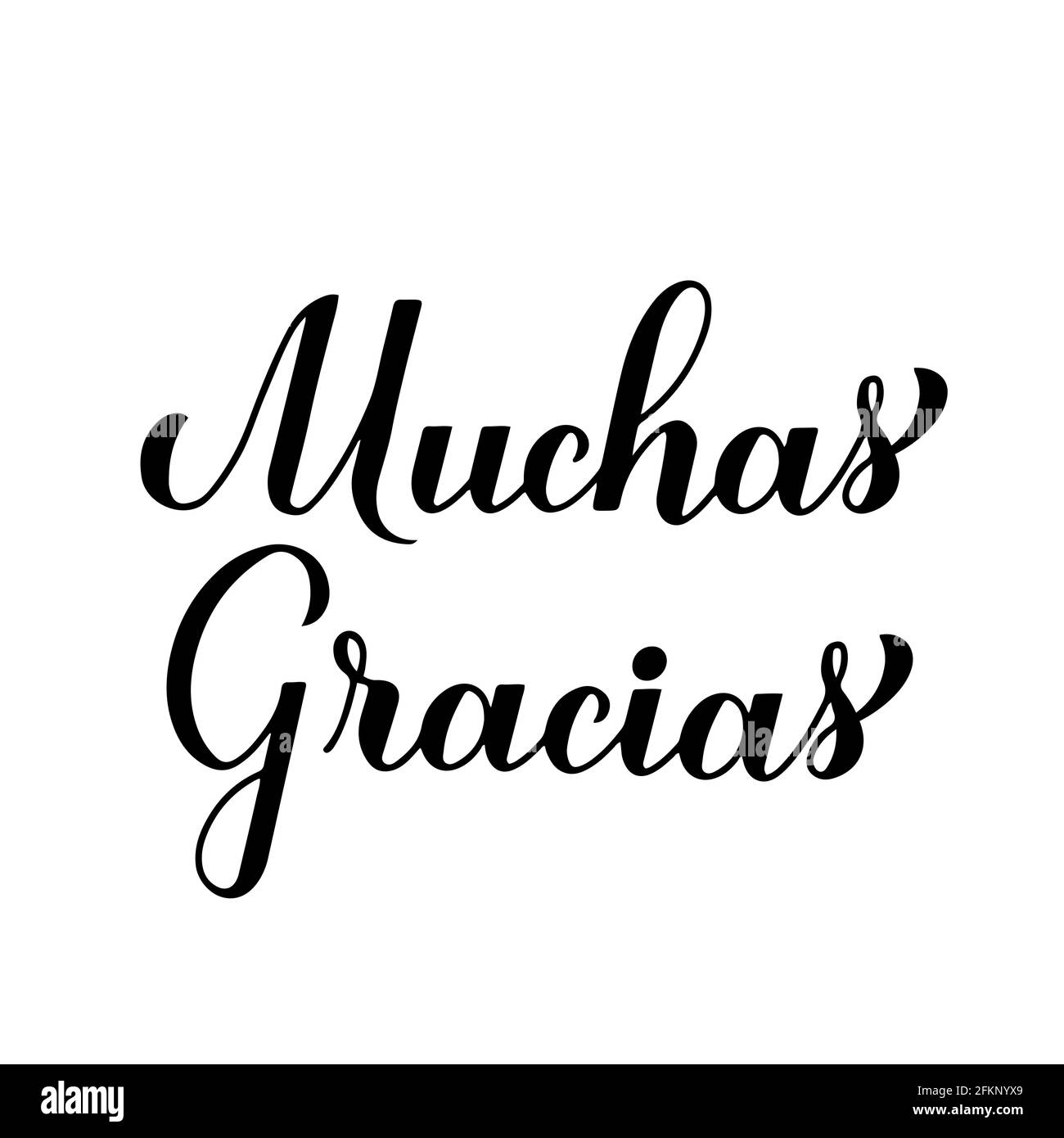 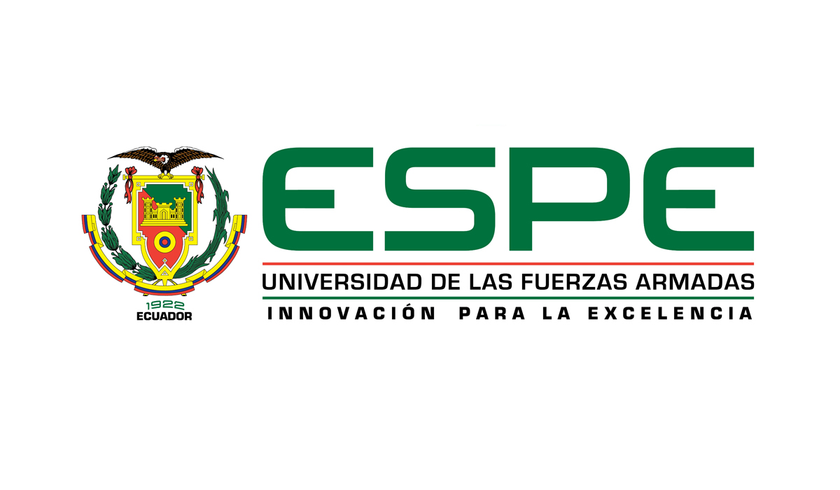